[Speaker Notes: Welcome to all and thank you for your presence.
Let me introduce myself, my name is X and I am accompanied by X .
We are delighted to have the opportunity to introduce you to our new product which will enrich our purity range.]
Imperfections, a universal concern
[Speaker Notes: We suggest that you start with some context. Indeed, a common misconception is that imperfections only affect teenagers. This is not true! It's a universal concern that affects everyone, from time to time or for a longer period of time.]
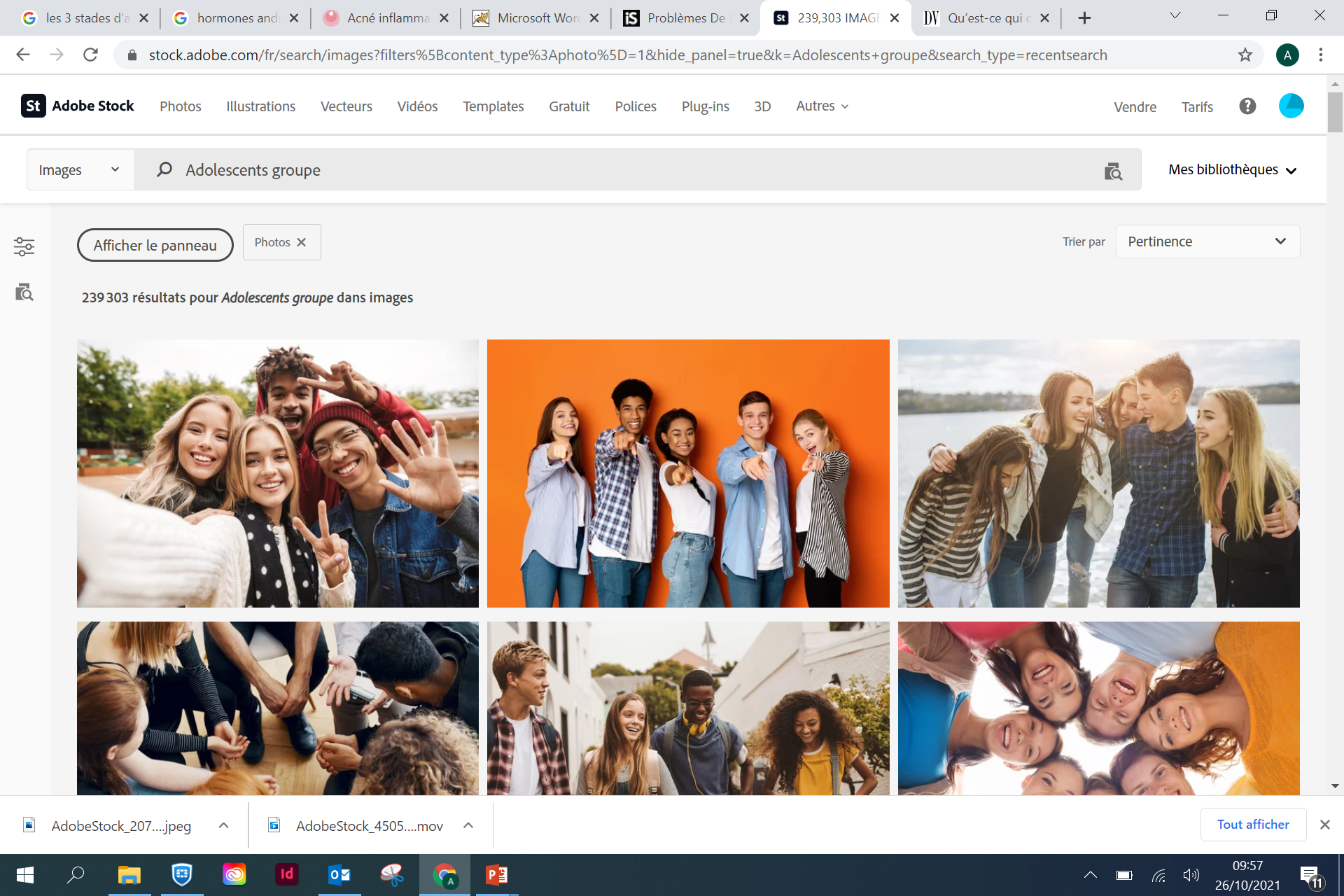 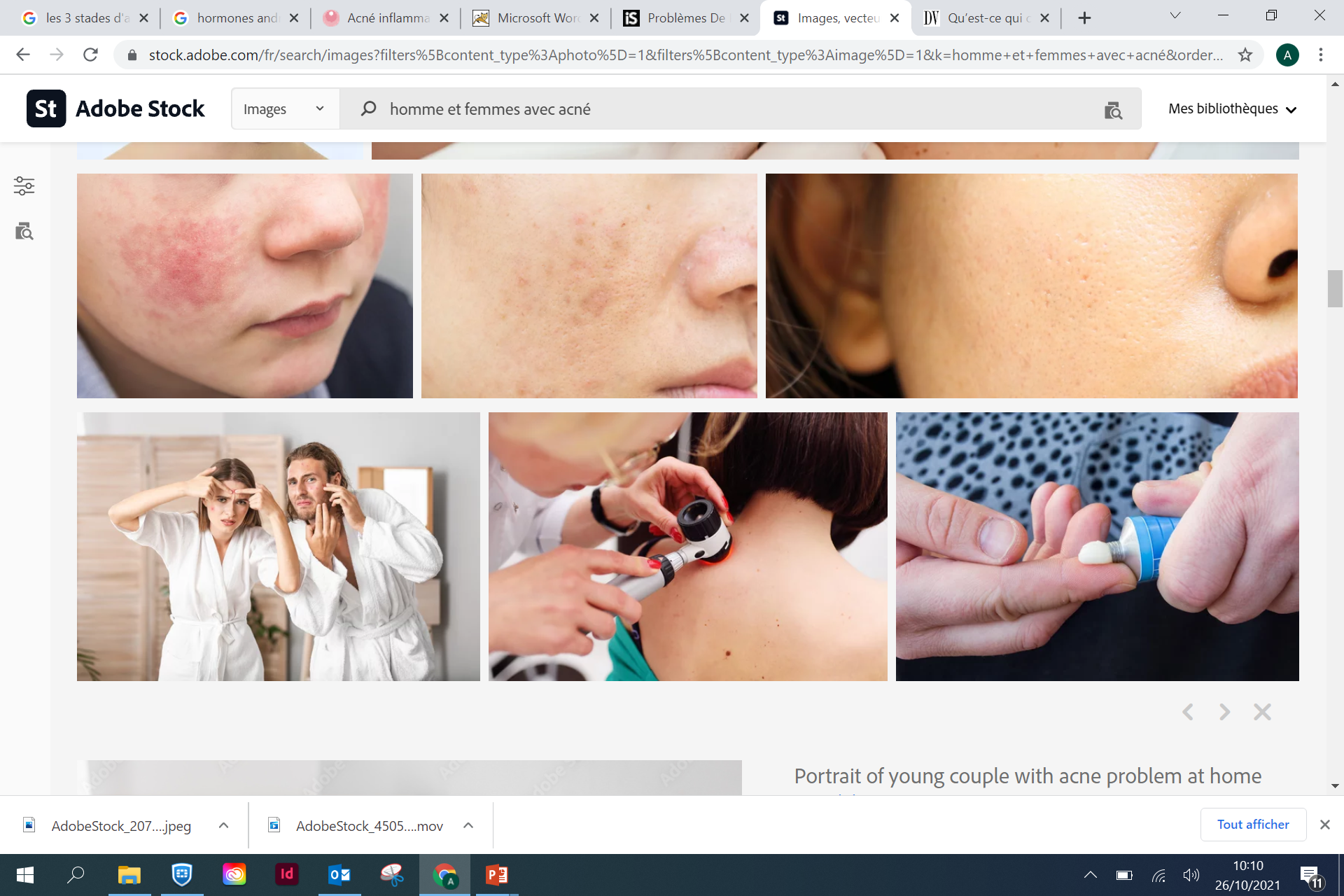 Acne affects 25% of adults
Teenagers
Acne affects 75% of teenagers
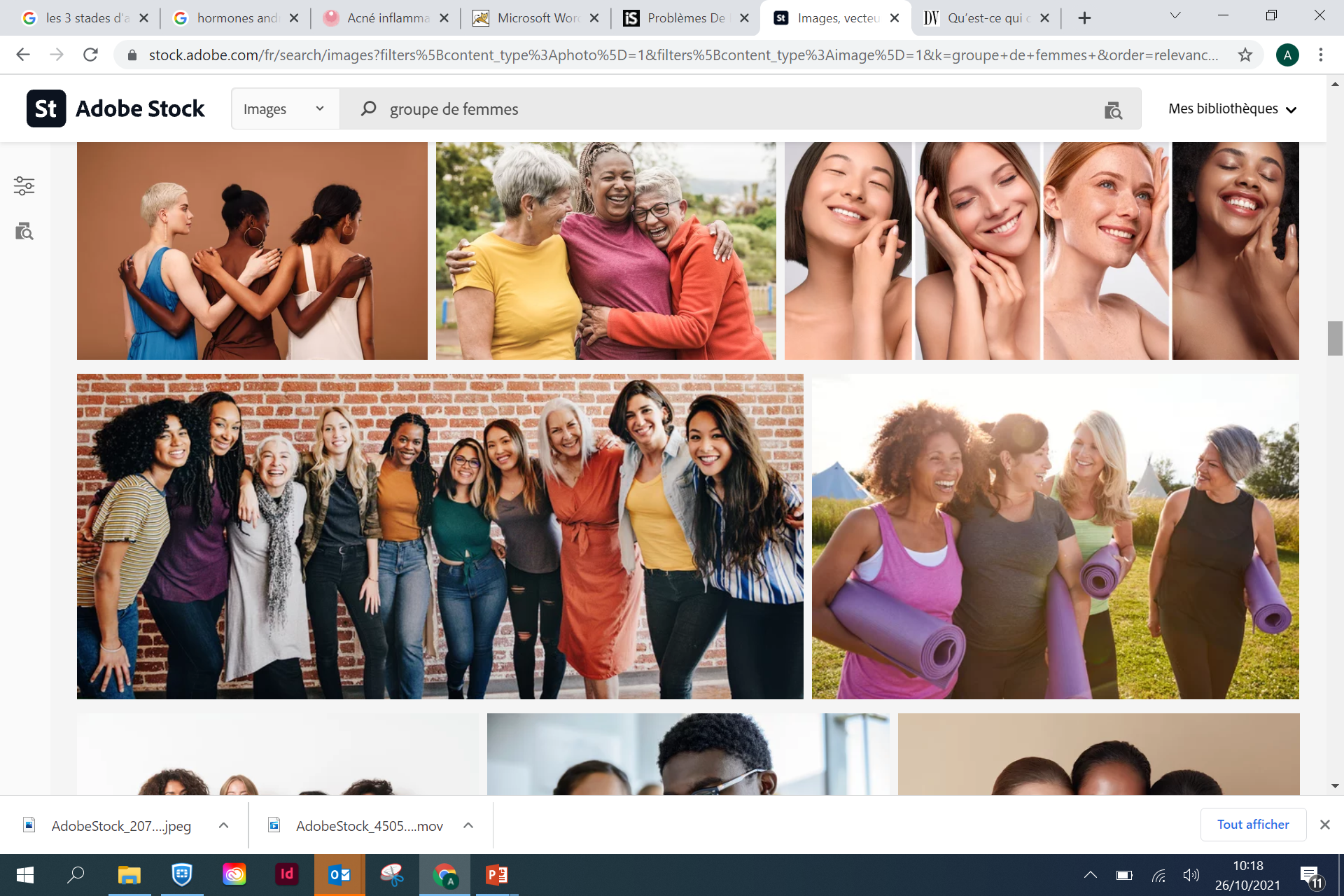 61% of acne cases are women
[Speaker Notes: Indeed, this universal concern affects teenagers, young people and adults alike. In general, blemishes affect women more frequently than men because they are triggered by stress and hormonal fluctuations related to the menstrual cycle, pregnancy and menopause.

Here are some key world figures:
Acne affects 75% of teenagers.
Acne can persist or occur in adulthood and affects 25% of adults.
Women are more affected than men with 61% of acne cases.
Acne accounts for nearly 2/3 of all dermatology consultations.
Pimples treatment comes in 3rde place in acne product purchases.

So there is a real market opportunity!]
Imperfections, why?
[Speaker Notes: Let's now look at the causes and physiological processes that occur when imperfections appear.]
Inflammatory pathology
 of the pilosebaceous follicle
[Speaker Notes: In general, the appearance of a blemish is due to an inflammatory pathology of the pilosebaceous follicle.]
Why?
Tobacco
Stress
Hormones
Genetic predisposition
Pollution
Unbalanced diet
Sun
[Speaker Notes: This pathology is related to different factors such as: 
Stress
Hormones
Genetic predisposition
Tobacco
An unbalanced diet
The sun
Pollution]
How do they appear?
[Speaker Notes: Now I propose you a small reminder of the physiological process of the appearance of an imperfection through a video.

https://www.youtube.com/watch?v=lAx5gwhmsdo&t=52s]
What's going on?
2 èmestep
1 èrestep
3 èmestep
Accumulation 
of dead cells & sebum
Proliferation 
of C-acnes bacteria
Rupture of the follicular canal 
& creating inflammation
[Speaker Notes: As you can see in the video, there are 3 steps to creating an imperfection. 

The 1stère step is the overproduction of sebum.
This overproduction of sebum can be caused by an excessive activity of the sebaceous glands which over-stimulated produce too much sebum. This overproduction can be linked, among other things, to the use of products that are too astringent and aggressive or to a liver overloaded with toxins. In teenagers in particular, at the time of puberty, the male sex hormones called androgens increase, which leads to an excess of sebum in the sebaceous glands.
In parallel with the overproduction of sebum, a process of hyperkeratinization occurs. This is a disruption and increase in the number of skin cells in the hair follicle. The accumulation of dead cells on the surface prevents the flow of sebum. This obstruction then leads to the formation of blackheads.

The 2ndnde stage corresponds to the proliferation of the C-acnes bacteria, also called propionibacterium acnes.  
Indeed, the excess of sebum is a favourable ground for the proliferation of this bacterium.

And finally, the thirdème stage manifests itself by the rupture of the follicular canal and the creation of an inflammation.
This is how you can go from an open comedo to a pustule.]
The different types of imperfections
[Speaker Notes: This evolutionary process leads to different types of imperfections that we will quickly see together.]
4 types of imperfections
Open comedones
Closed comedones
Papules
Pustules
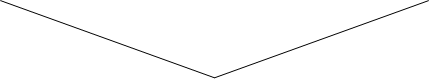 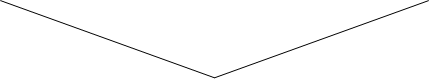 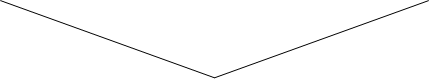 [Speaker Notes: There are 4 types of imperfections.

The first one corresponds to the open comedones called more commonly blackheads. This color is due to the oxidation of sebum. Comedones can be expelled spontaneously. They are rarely inflamed, unless they are manipulated. 
The second is closed comedones or microcysts, also called whiteheads (lumpy skin appearance). They are due to the accumulation of sebum, C-anes bacteria and keratin, a protein of the skin cells. These microcysts can open up and develop into open comedones. They can also become inflamed and develop into papules or pustules. 
The third is papules called pimples. They are usually red, inflamed, painful and warm to the touch. 
They may resolve or develop into pustules. And finally pustules which are inflamed yellow pimples. They contain pus, can drain and resolve, but tend to recur.]
The Yon-Ka answer
[Speaker Notes: Yon-ka is the ideal ally to fight against all these imperfections thanks to the products, the care and the beauty & well-being tips that we offer.]
SOS SPOT ROLL-ONStop blemishes at any time
Purifying
Sanitizer
Nomad & 
ultra-practical
in alterations
Ultra-precise application
[Speaker Notes: The product offer of the purity range is growing with our new SOS SPOT roll-on. This new purifying and purifying product differs from the other products in the purity range in that it is ultra-practical to use on the go and its application is ultra-precise. This product is perfectly suited to our new lifestyles!]
In duo for more efficiency
+
ANTI-IMPERFECTION DUO
For all
[Speaker Notes: For more efficiency, use SOS SPOT roll-on in duo with JUVENIL. These 2 products are not antinomic but on the contrary complementary. JUVENIL is for home use on more diffuse imperfections, while SOS SPOT roll-on is for more localized, mobile use.]
A reformulation ...
To complete Luna
[Speaker Notes: Due to a discontinuation of the raw material by the supplier, Gaiazulene has been replaced by Bisabolol resulting in a change of INCI list.
These changes have no impact on the effectiveness of the product and also concern the Juvenil product we know. 
This new formula will be on the market for the current product, if the forecasts are correct, for the VT product (ref.32220), around October/November 2021 and for the VR product (ref.47580) around December 2021/January 2022.]
A common formula, for a recognized efficiency
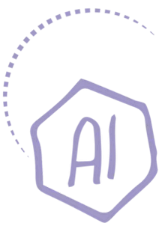 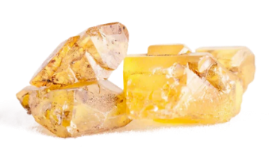 Sulphur-rich Ichtyol : 
with purifying properties
Postbiotic (lactic acid): 
guarantees the optimal balance 
of the skin's eco-system
Calendula & Bisabolol : 
with soothing properties
Lime E.O. & Quintessence: 
with purifying and purifying properties
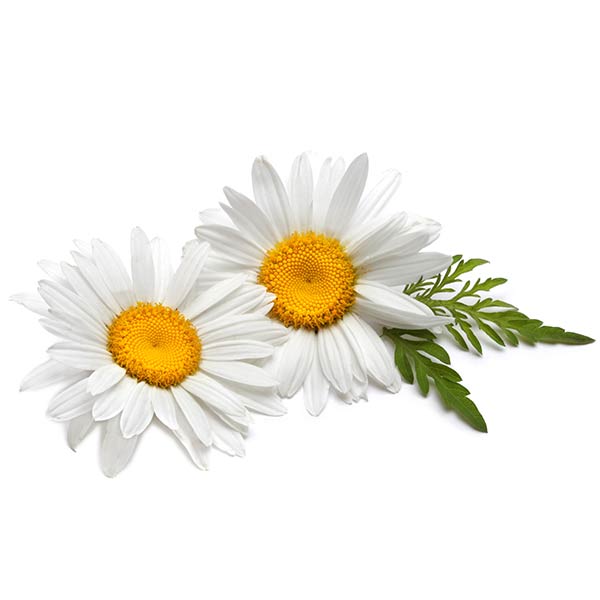 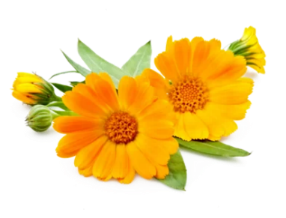 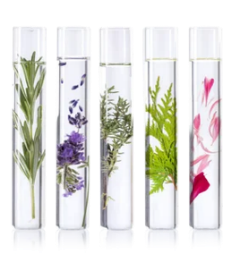 [Speaker Notes: This duo has a common formula for 4 main properties. 

Indeed, the star active ingredient that gives the formula its purifying properties is ichytol. This active ingredient is rich in sulphur and is naturally found in certain soils (of mineral origin). Sulphur, known as "the mineral of beauty", is known to be a very effective seboregulator, anti-bacterial and anti-fungal agent. Because of its richness in sulphur and its associated therapeutic properties, ichthyol is widely used in magistral preparations made in pharmacies to treat various skin conditions: treatment of psoriasis, acne, eczema, diaper rash, bedsores, etc.

To reinforce its purifying and cleansing properties, there are also essential oils of lime and Quintessence.

And finally, as we know, skin with imperfections is often damaged and therefore extremely sensitive and reactive. 
Thanks to calendula and bisabolol the skin will be soothed. 
Widely used in traditional medicine, bisabolol is known for its repairing, anti-inflammatory and strong healing properties. The bisabolol chosen by Yon-ka Laboratories comes from the fractional distillation of the essential oil of the bark of Candeia (Vanillosmopsis Erythropappa) where it is highly concentrated in its most active form. Extremely powerful, it is effective at very low doses.
Calendula has been used since the Middle Ages for its cosmetic and medicinal properties. At that time some people even used it against insect bites and reptile bites.

And finally, thanks to postbiotics (lactic acid), we will restore the balance of the skin's eco-system. Postbiotics are molecules produced by the good bacteria that make up the skin microbiome. They help maintain an environment conducive to the proper development of these bacteria and thus contribute to the optimal balance of the skin's eco-system. Naturally present in our body, lactic acid is a postbiotic which, by maintaining the acidic pH of the skin (around 5.5), actively participates in maintaining this environment. The lactic acid selected by Yon-Ka is 100% of natural origin, obtained by fermentation of sugar cane, and is ecocert certified.

This formula is the right balance for a clean, healthy, soothed and blemish-free skin.]
A common formula, for a recognized efficiency
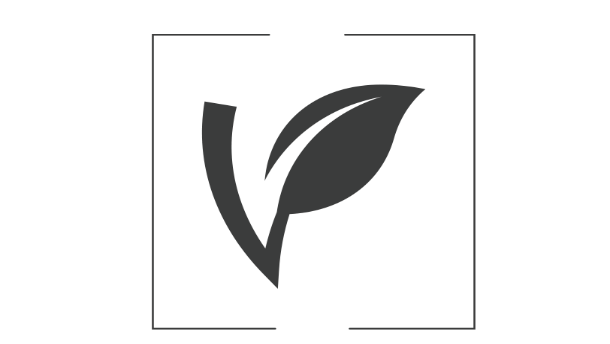 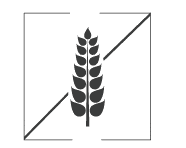 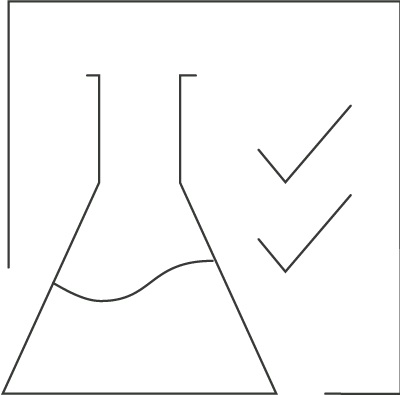 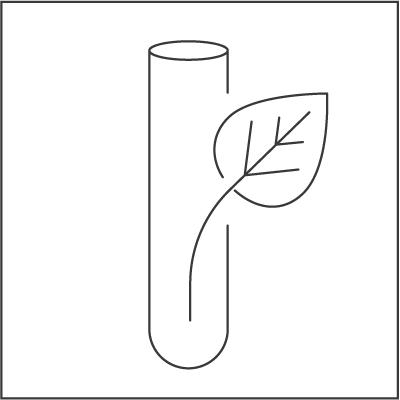 95%
of ingredients 
naturally occurring
Alcohol free
Preservative free
Paraben free
Vegan
Gluten Free
[Speaker Notes: Our formula reflects our pillars of natural efficiency and formulation excellence. 
Indeed, this formula contains 95% of ingredients of natural origin, it is alcohol-free, preservative-free and paraben-free. 
And finally vegan and gluten free.]
Visible & proven effectiveness*.
9 out of 10 subjects
More effective than conventional treatments***.
90,9%
Smoother skin and 
+ net
Disappearance of 
imperfections 
in 24 hours**
8 out of 10 subjects 
Limits the appearance of 
imperfections
[Speaker Notes: Use test, application 2 to 3 times a day for 4 consecutive weeks, locally on the imperfections of the face and neck, by 21 adult female volunteers, aged 20 to 43, with mixed skin with an oily or greasy tendency and an acneic tendency.
Disappearance of small imperfections without leaving a visible trace.
Faster efficiency]
Focus on SOS SPOT Roll-on
[Speaker Notes: Let's now look at the specific use of SOS SPOT roll-on.]
How to use it?
Apply your usual care
Apply locally
morning and evening on clean skin
Shake
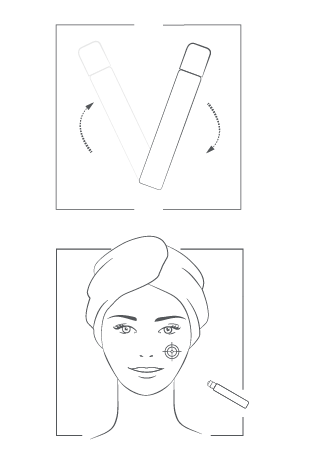 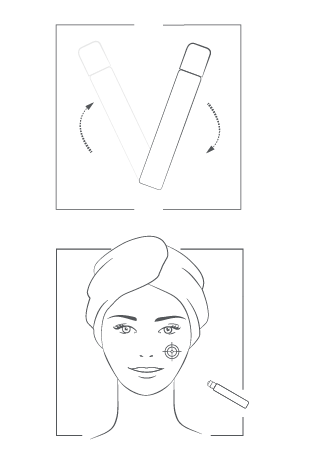 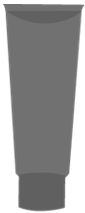 HABITUAL CARE
+
+
Tried and tested* practicality
The product is convenient to apply
The product allows a precise application
The product allows a quick application
100% 
 all right
[Speaker Notes: Shake SOS SPOT roll-on before use. 
Apply morning and evening to clean skin, then apply your usual skin care product. 
Reapply throughout the day. 

It is therefore a nomadic product that can be slipped into your bag or pocket, with zero constraints!

Moreover, 100% of the subjects who tested the product (internal test with the new ballpoint packaging on 12 subjects), considered that it was practical to apply, that it allowed a precise and fast application.]
Which product, for which imperfection?
Let's play!
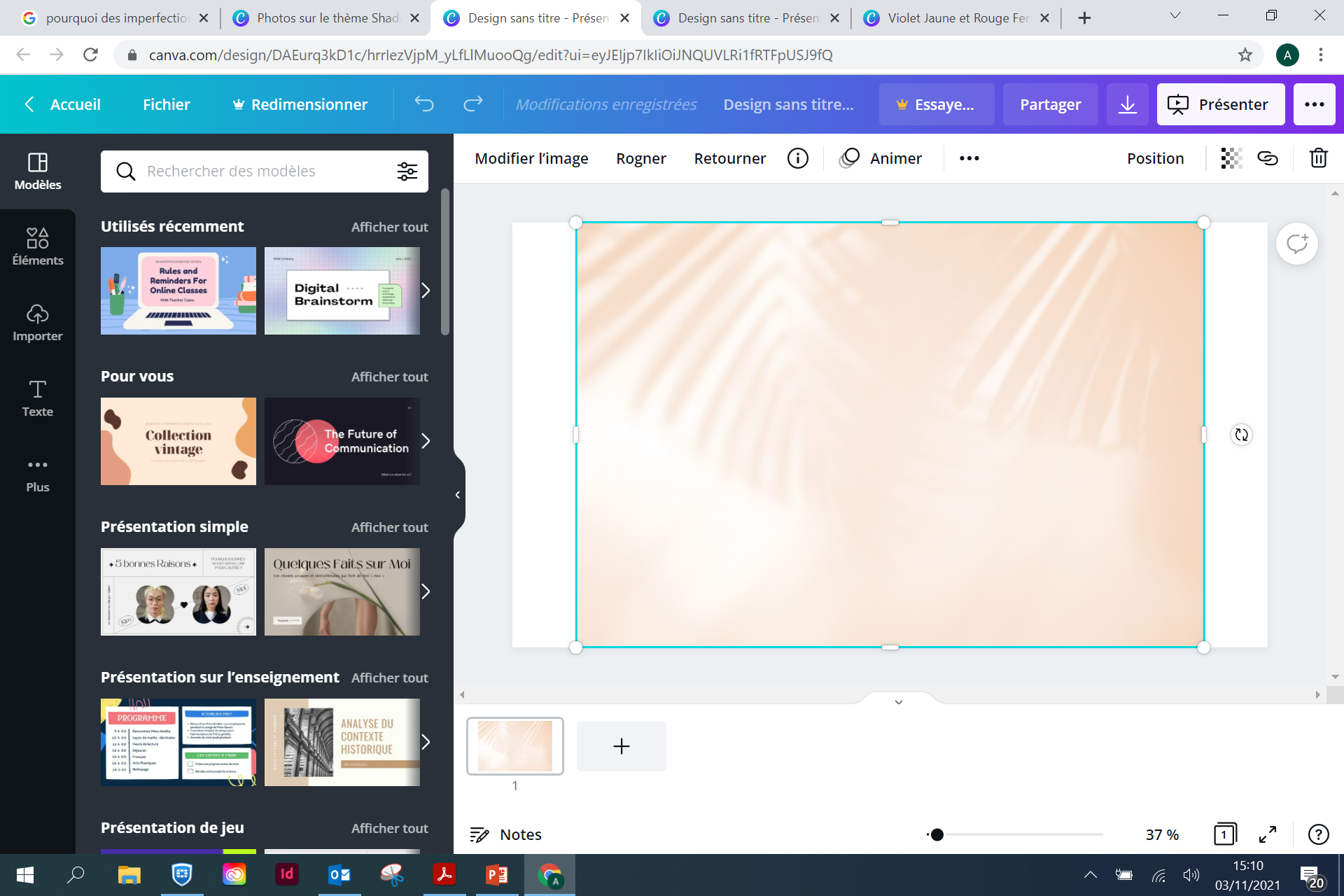 Sos spot roll-on or Juvenil?
My 16 year old daughter has pimples on her back
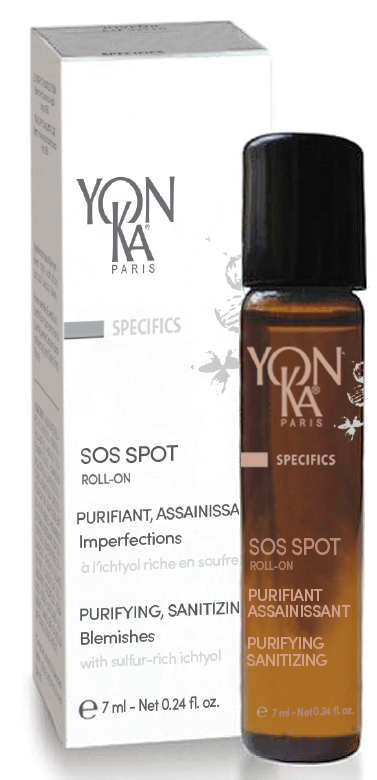 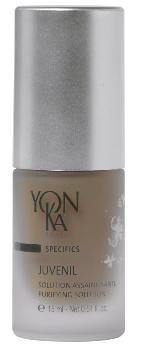 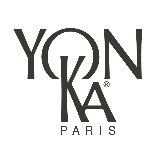 [Speaker Notes: In the case of diffuse imperfections, we recommend making compresses of JUVENIL. Leave on for 5 to 10 minutes.]
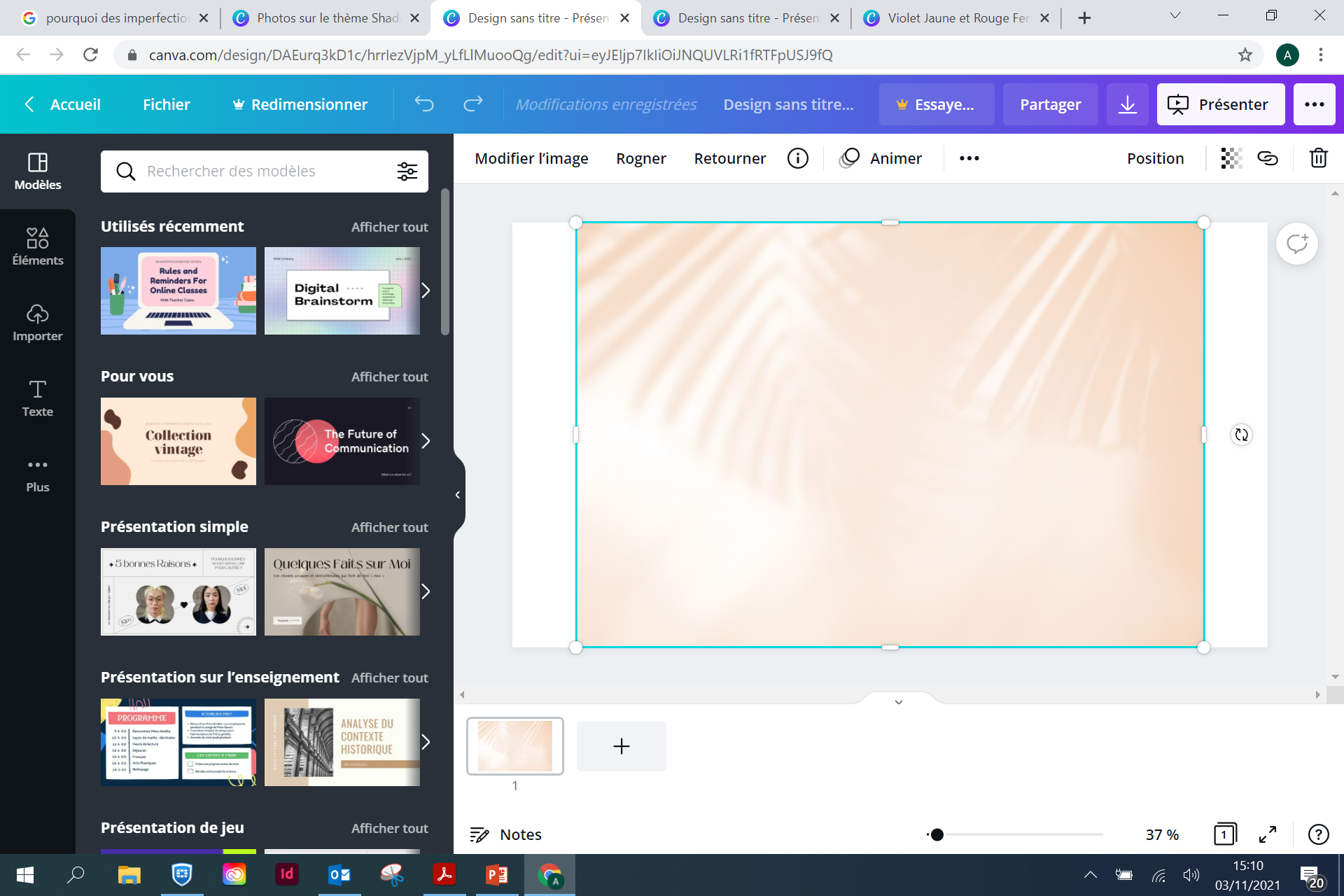 Sos spot roll-on or Juvenil?
When I shave, 
I have ingrown hairs!
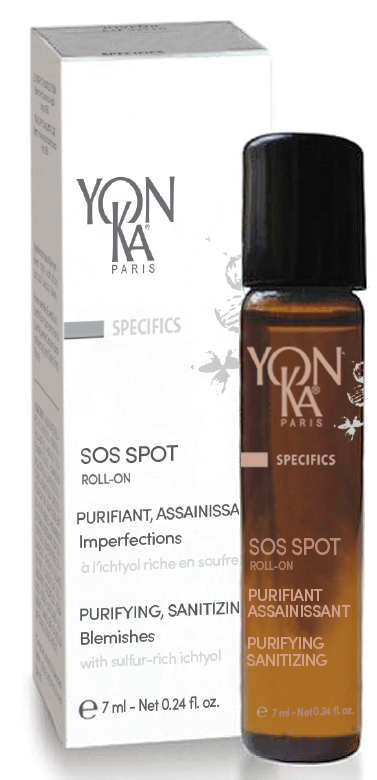 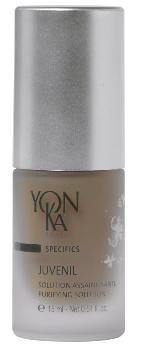 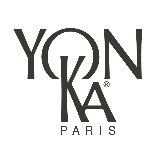 [Speaker Notes: In the case of localized ingrown hairs, we recommend the use of SOS SPOT roll-on.]
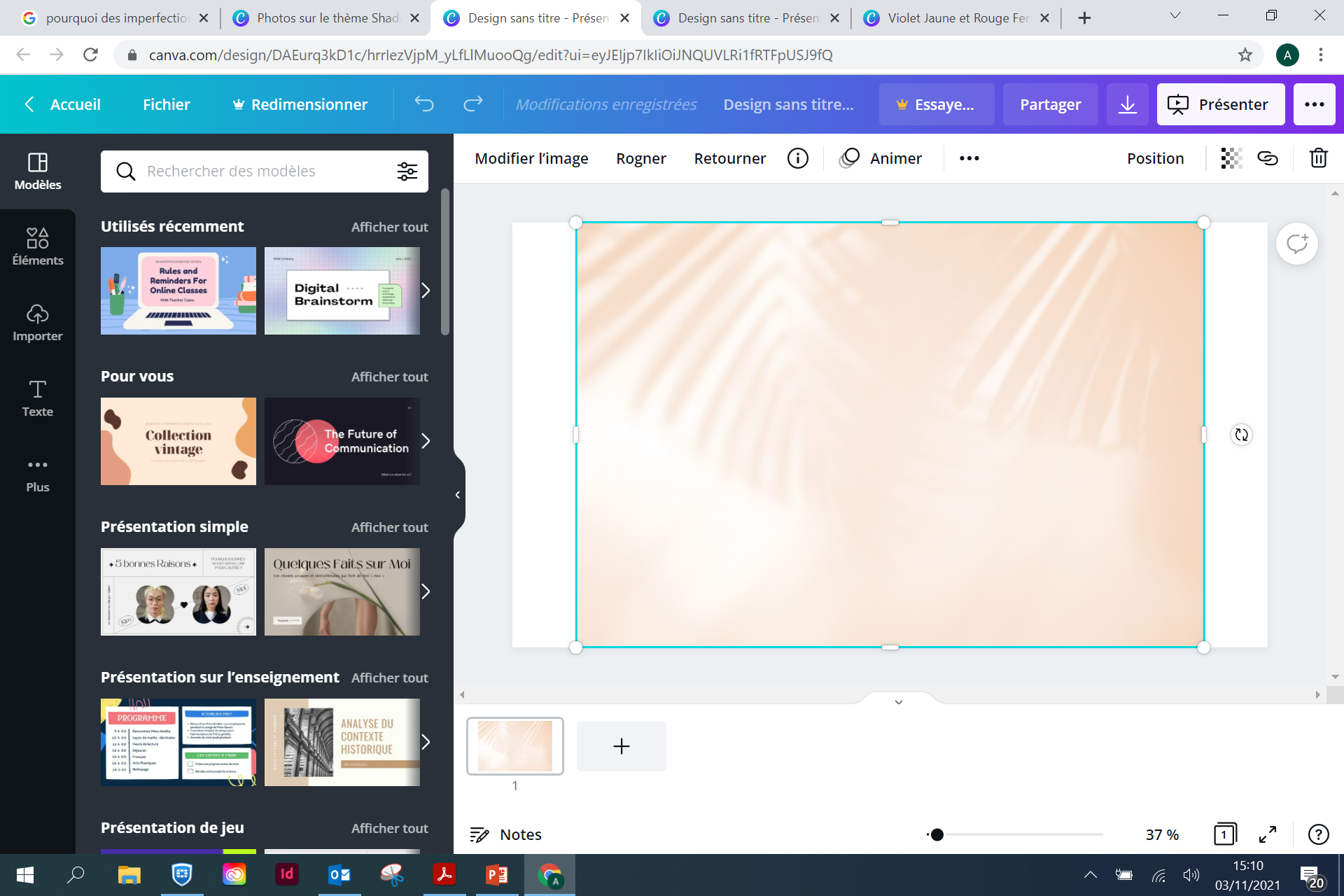 Sos spot roll-on or Juvenil?
Since I stopped taking the pill, 
I have a few blemishes every month that appear on my chin
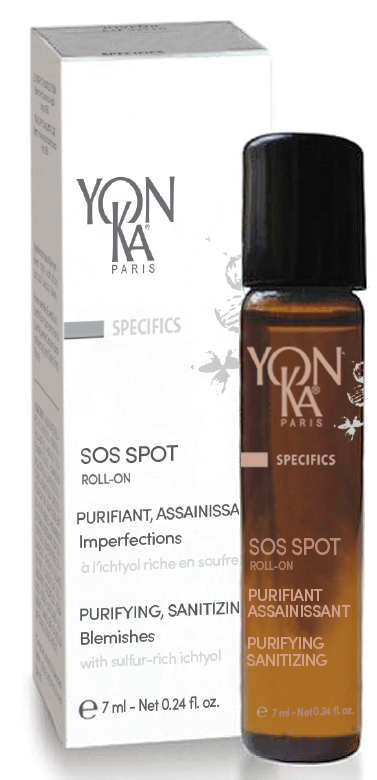 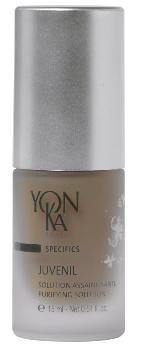 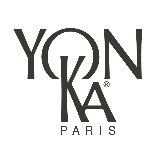 [Speaker Notes: In the case of localized blemishes, we recommend the use of SOS SPOT roll-on. In this case, the appearance of blemishes is linked to a hormonal fluctuation when the pill is stopped. 
In the context of menopause or pregnancy, this type of imperfection is frequent.]
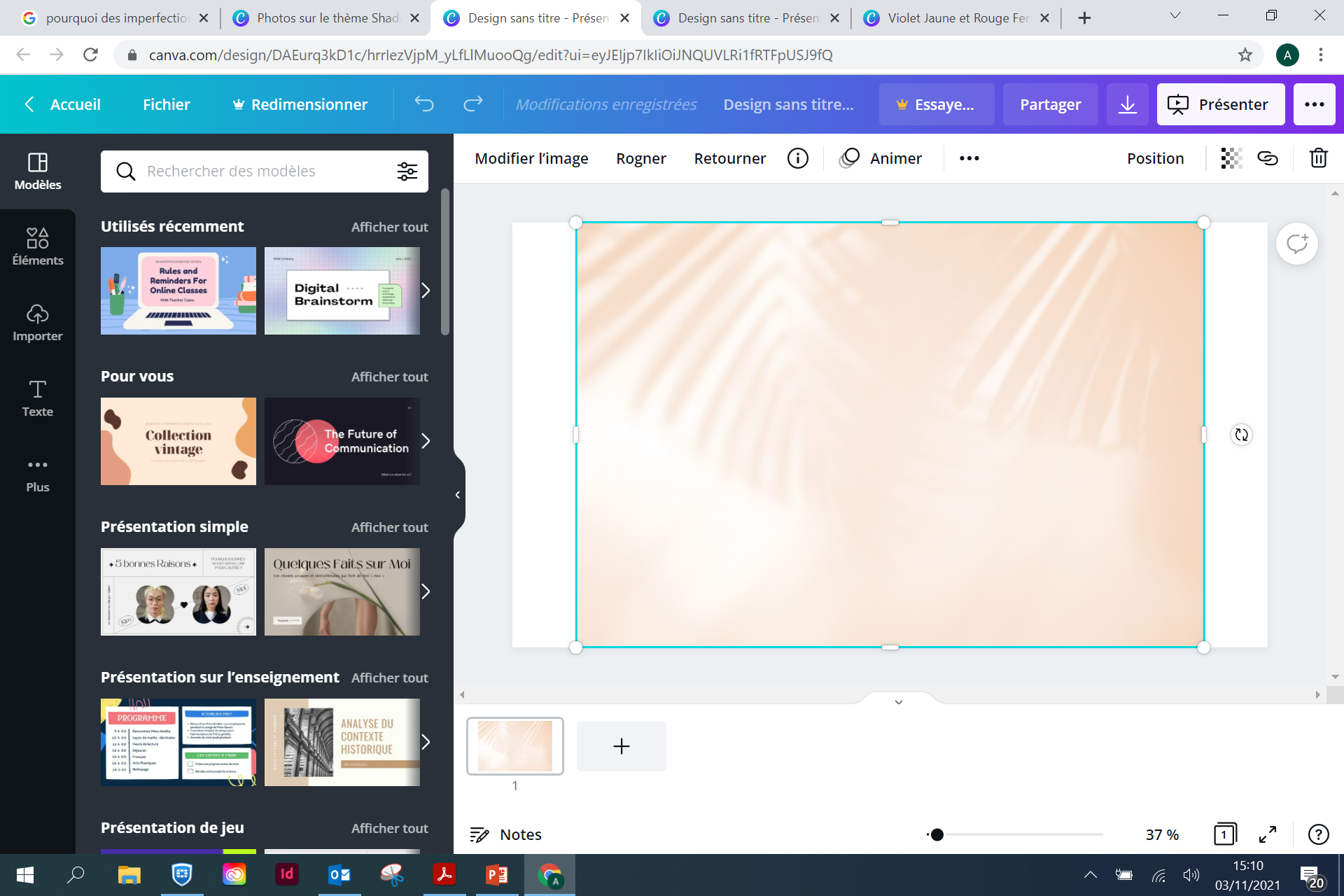 Sos spot roll-on or Juvenil?
Every time I shave my armpits, I get pimples and redness 
that appear
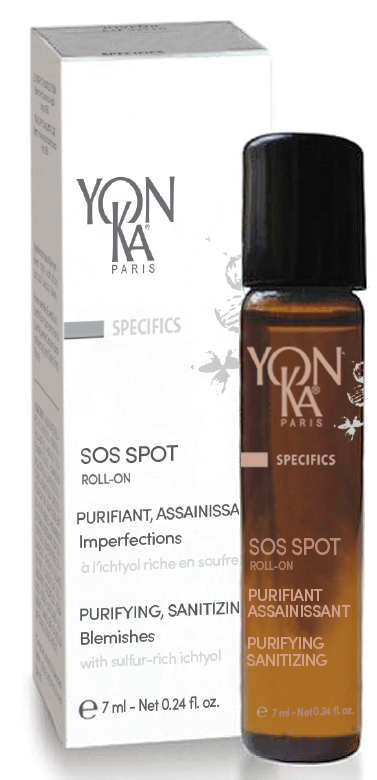 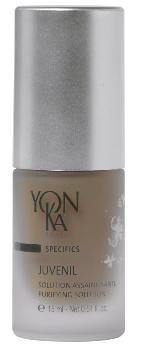 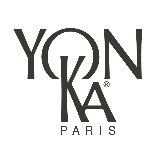 [Speaker Notes: Here the blemishes are localized but given the area, we recommend the use of JUVENIL.]
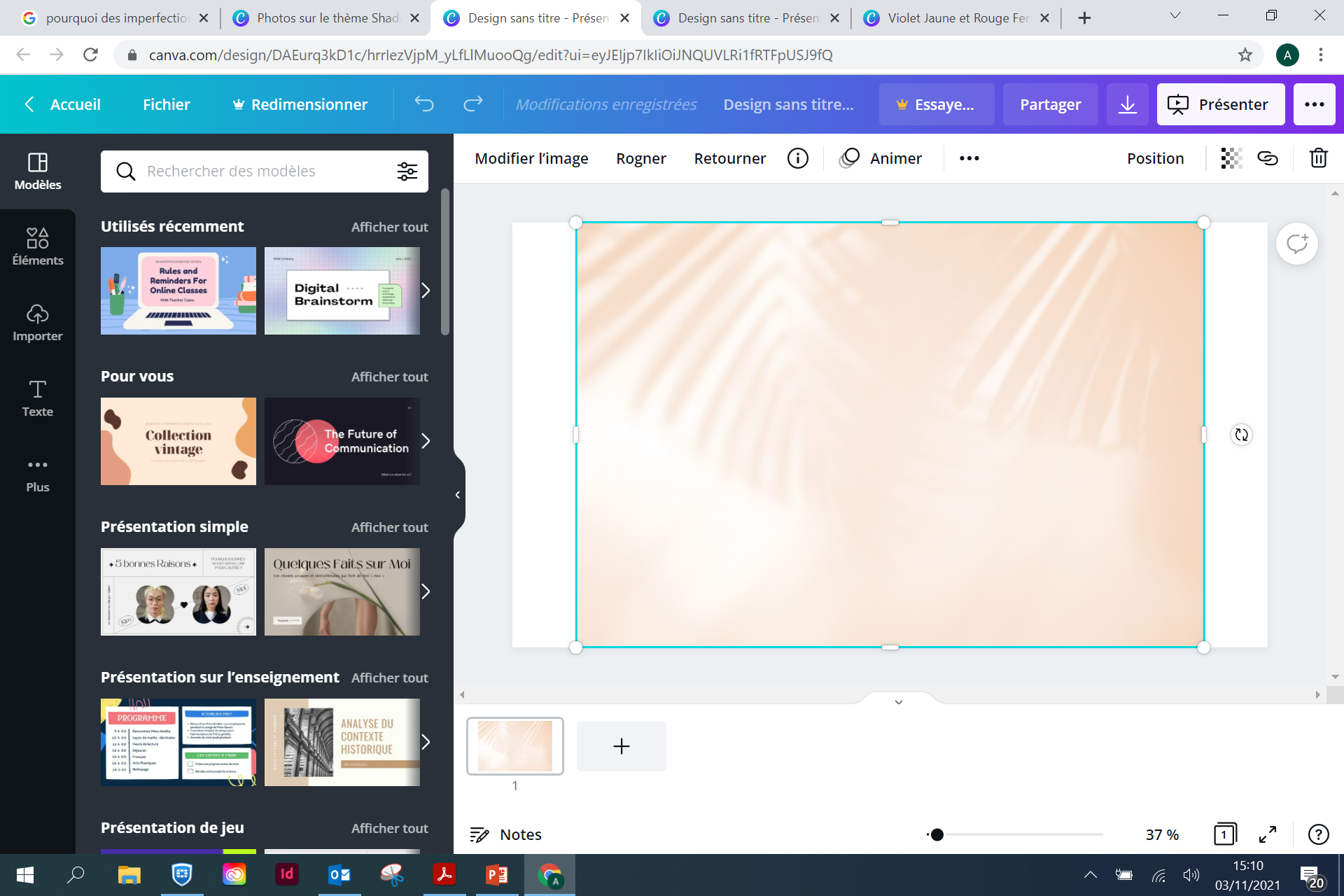 Sos spot roll-on or Juvenil?
My son has severe acne on his face
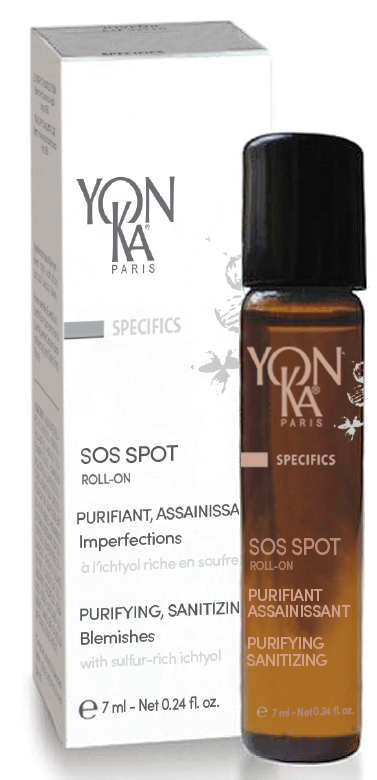 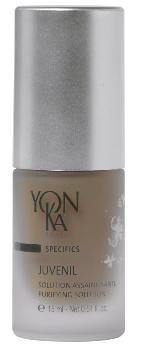 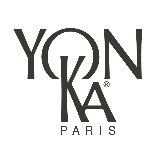 [Speaker Notes: In this case, we recommend using JUVENIL at home as a compress and mixing it with the treatment cream. During the day, this young man can apply SOS SPOT roll-on locally.]
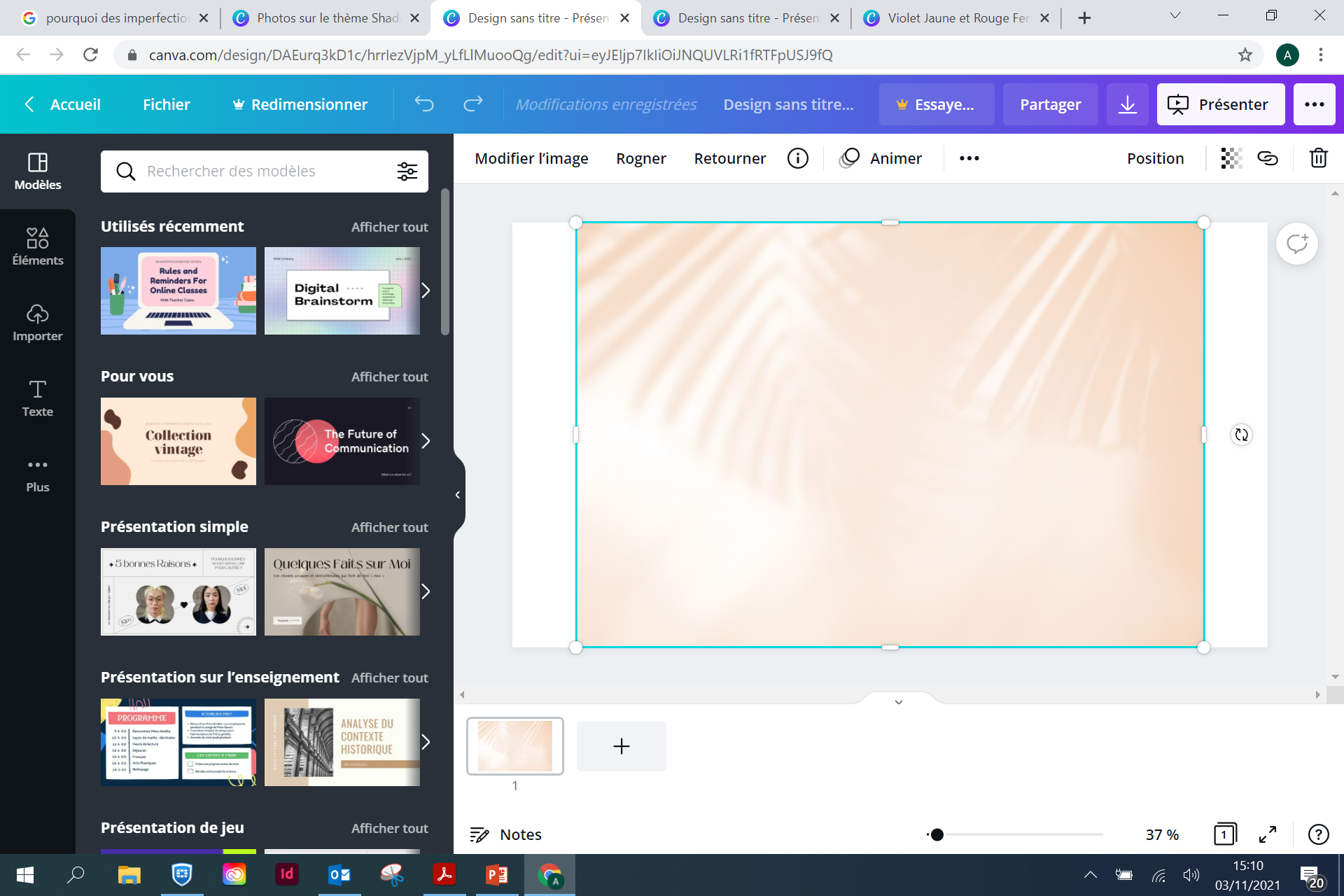 Sos spot roll-on or Juvenil?
Since I've been wearing the mask, I've had recurring blemishes on my lower face
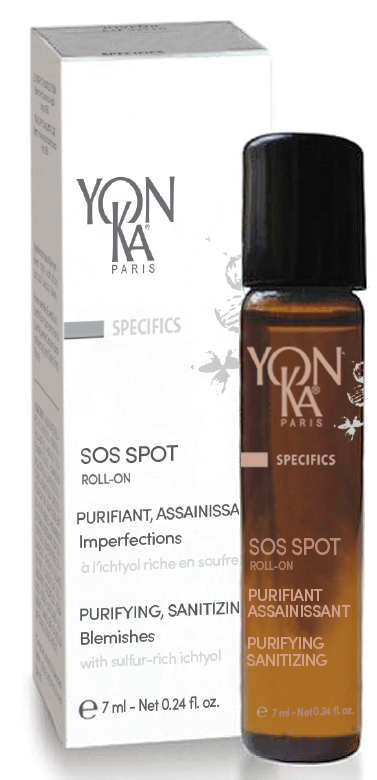 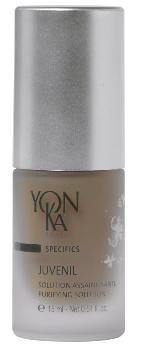 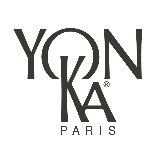 [Speaker Notes: Friction, heat, humidity, clogged pores are the ideal terrain for the propagation of micro-organisms. When wearing a mask, imperfections are generally located on the lower part of the face. 
We recommend the use of SOS SPOT roll-on. The skin is also often sensitized, think of our sensitive range!]
A skin care program for a flawless skin!
[Speaker Notes: We have seen which product for which imperfection. 
Let's take a look at the ideal skincare routine for flawless skin.]
At home
An anti-imperfection program
At any time
Blur effect
Purifying
Anti-spill
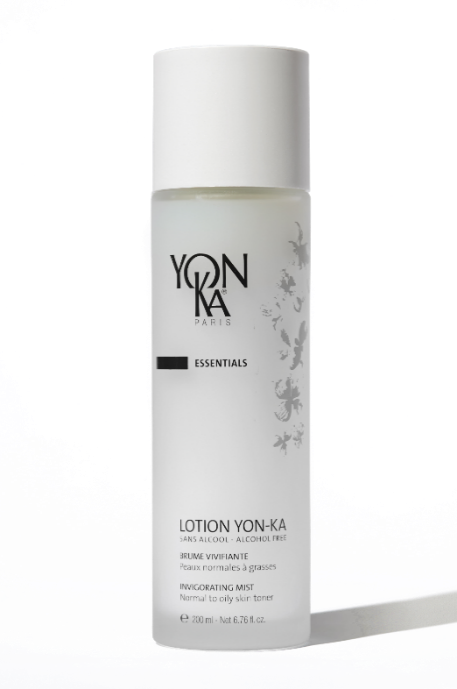 Matifying
Purifying
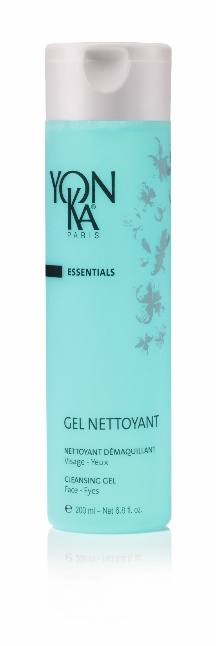 Matifying
Normalizing
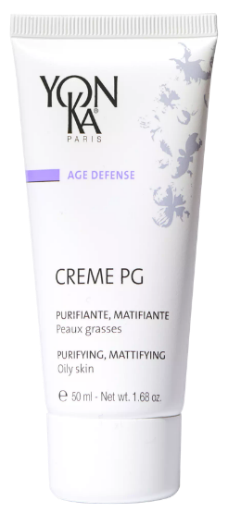 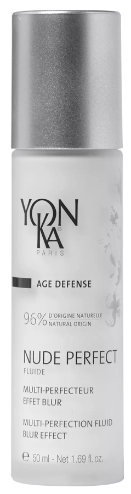 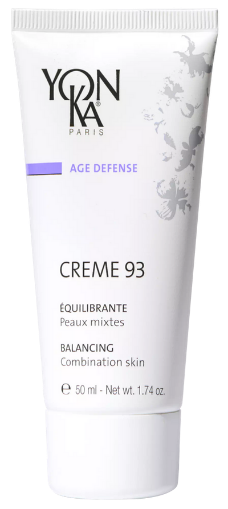 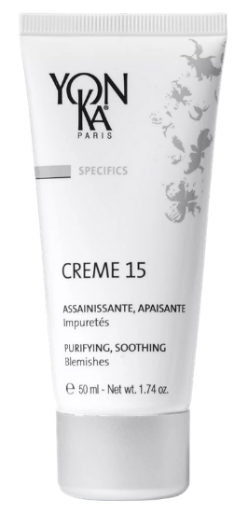 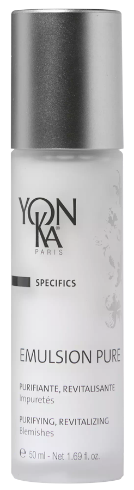 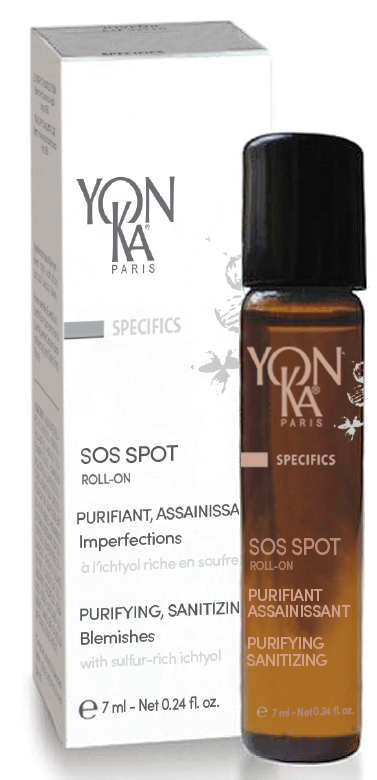 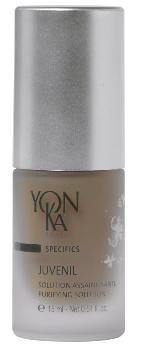 Imperfections
 severe & long-lasting, extensive or localized
All skins
Imperfections 
light & beginners
Imperfections 
severe & long-lasting, extensive
Imperfections
 severe & long-lasting, localized
Normal and combination skin
Normal to oily skin
4
1
2
3
I protect
I treat imperfections
I clean
I lotion
[Speaker Notes: Here you will find the anti-imperfection program in 4 steps to be carried out in the morning and with care. 

Step 1: Cleanse with the CLEANSING GEL which, thanks to the iris, will clean and purify the skin

Step 2 : spray the YON-KA PNG LOTION which will rebalance the skin thanks to the Quintessence

Step 3: treat blemishes with 3 products
EMULSION PURE for light and beginning blemishes - as a compress on the affected areas 
JUVENIL for severe, long-lasting and extensive blemishes - pure in a compress for 5/10 minutes and/or mixed with the treatment cream or mask 
CREME 15 for severe, long-lasting, extensive or localized blemishes - morning and evening under your usual skin care cream 
And at any time of the day, SOS SPOT roll-on for severe, long-lasting and localized imperfections.

Step 4: Protect the skin with a suitable day cream of your choice:
CREAM 93 to matify and normalize normal to combination skin
CREAM PG to matify and purify normal to oily skin
NUDE PERFECT FLUID for a blurred, purifying, anti-digital and environmental pollution effect]
[Speaker Notes: To accompany this home care program, we recommend the Purity Care. Here you can find the detailed steps of the treatment.]
Purity Care
A purifying and purifying treatment
Results
03
04
01
02
Duration / Recommended price
Main Steps
Frequency
Target
Affine
the skin texture
unclogs
pores
Sanitizes
the skin
Purifies 
the skin
60 minutes / 65€.
Skin with imperfections 
(acne, pimples, microcysts)
Cure: once a week for 1 month
Maintenance: once a month
01
Double exfoliation: Yon-Ka scrub + Active micro-peel
02
14 minutes of blackhead removal
03
Purifying mask made to measure
[Speaker Notes: This care can be summarized in this summary sheet where you will find the following elements:
catchphrase to present the treatment to a client
the results
he main steps
the frequency
the target
duration and recommended price]
Purity Care
Juvenil the star product
Uses
04
01
Massage
Ionization
02
03
Personalized mask 
ACTI-MASK
Treating base
[Speaker Notes: In the purity care, we find our star product JUVENIL in ampoule? 
In the context of care, it can be used in 4 different ways:
- In massage by mixing ½ ampoule with CREME 15 or CREME PG
- In a personalized ACTI-MASK mask, mix 1/3 JUVENIL + 2/ MASK 103. Leave on for 15 minutes and rinse with warm water.
- As a treatment base by mixing 5 drops of JUVENIL with the CREAM PG
- In ionization: at the + pole around the button]
Herbal tea with burdock
Do not strip your skin!
Avoid alcohol and refined sugars!
Favour foods rich in Vit.B6
Check the hygiene of your make-up brushes
Steam bath with tea tree oil
[Speaker Notes: In order to accompany your prescription, Yon-Ka suggests you give some beauty & well-being tips to your customers.
The idea is to give advice that will optimize the results of care and products and make the experience a success.
On a personal note, what do you do when you have a blemish? 

OILY SKINS
meticulous cleaning in the morning & evening with adapted products 
Do not strip your skin!
*soft gesture
in case of imperfections do not touch 
a special towel for the face, to be changed regularly
clean hands and nails
*clean drapes
clean phone!
Prefer a diet rich in vitamin B6 (fatty fish, white meat, whole grains)
Avoid alcohol, refined sugars, saturated fats, prefer raw food (your liver will thank you!)
Take evening primrose oil, rich in fatty acids and omega 6 (which helps remedy the progesterone deficiency that often causes skin imbalance)
steam bath enriched with a few drops of Tea Tree essential oil
Dandelion or burdock tea for the detox effect (stimulates the liver)
use non-comedogenic products
*tips make up: check the hygiene of your brushes]
To remember
[Speaker Notes: Let's look at the key elements to remember ...]
6 key points to remember
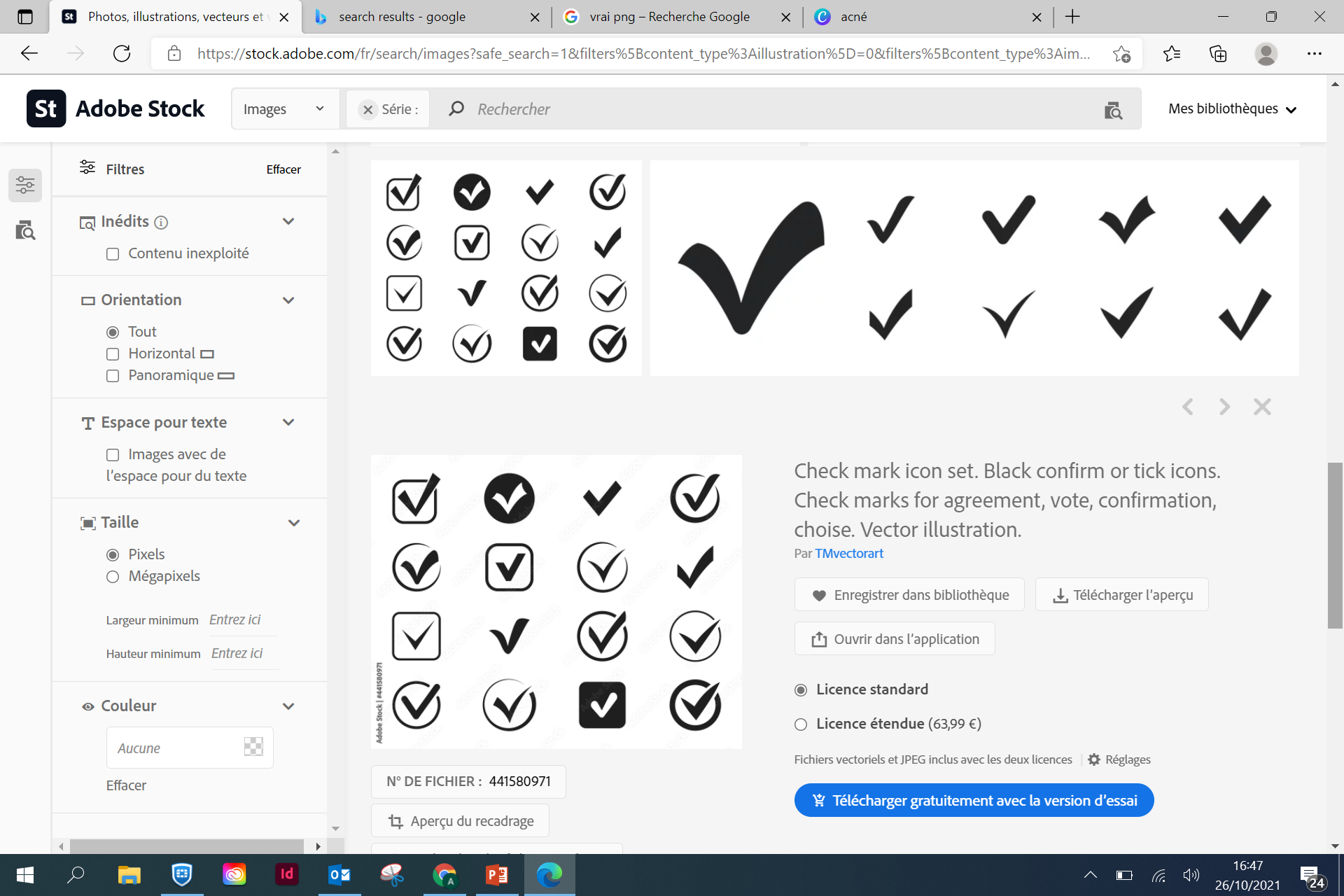 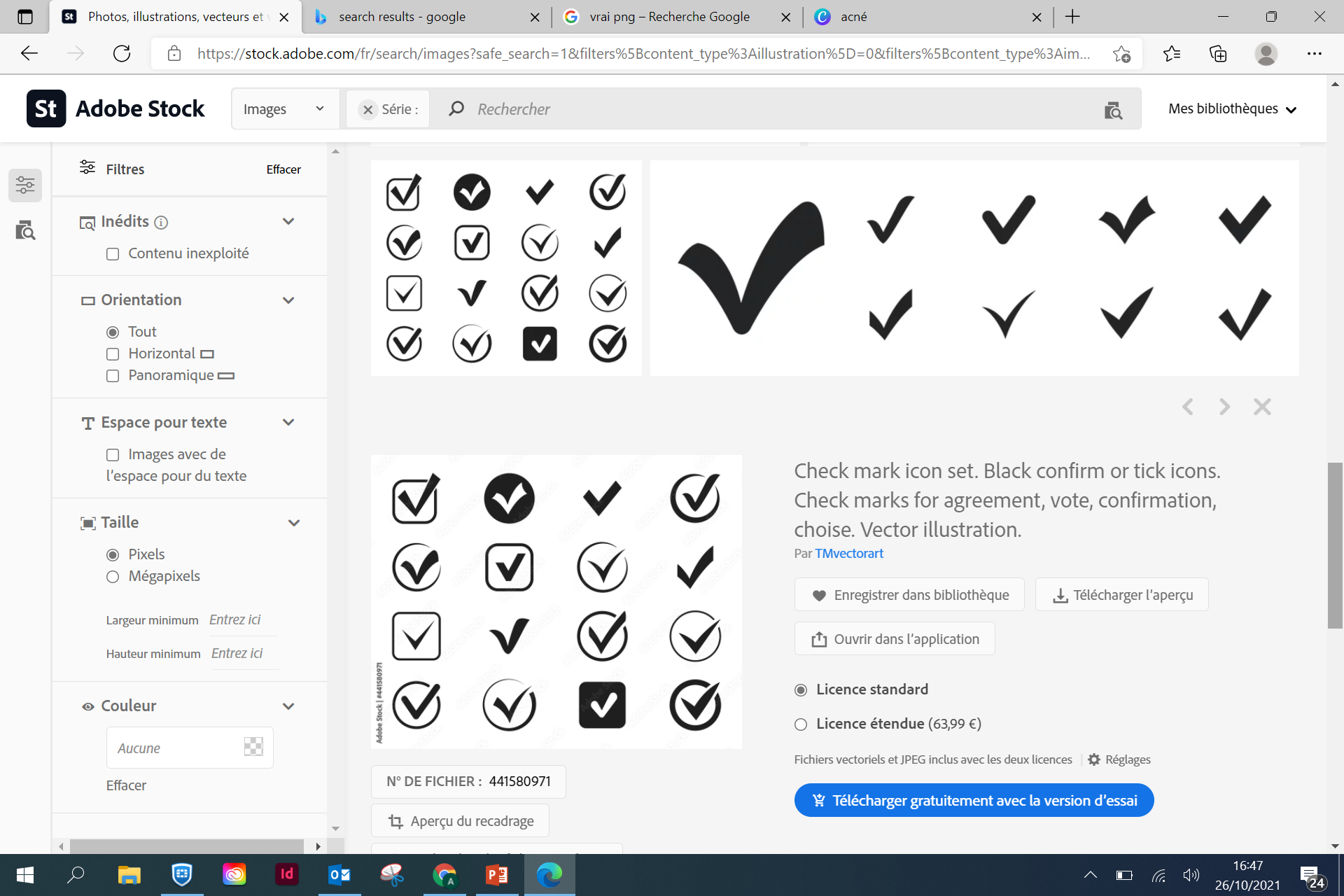 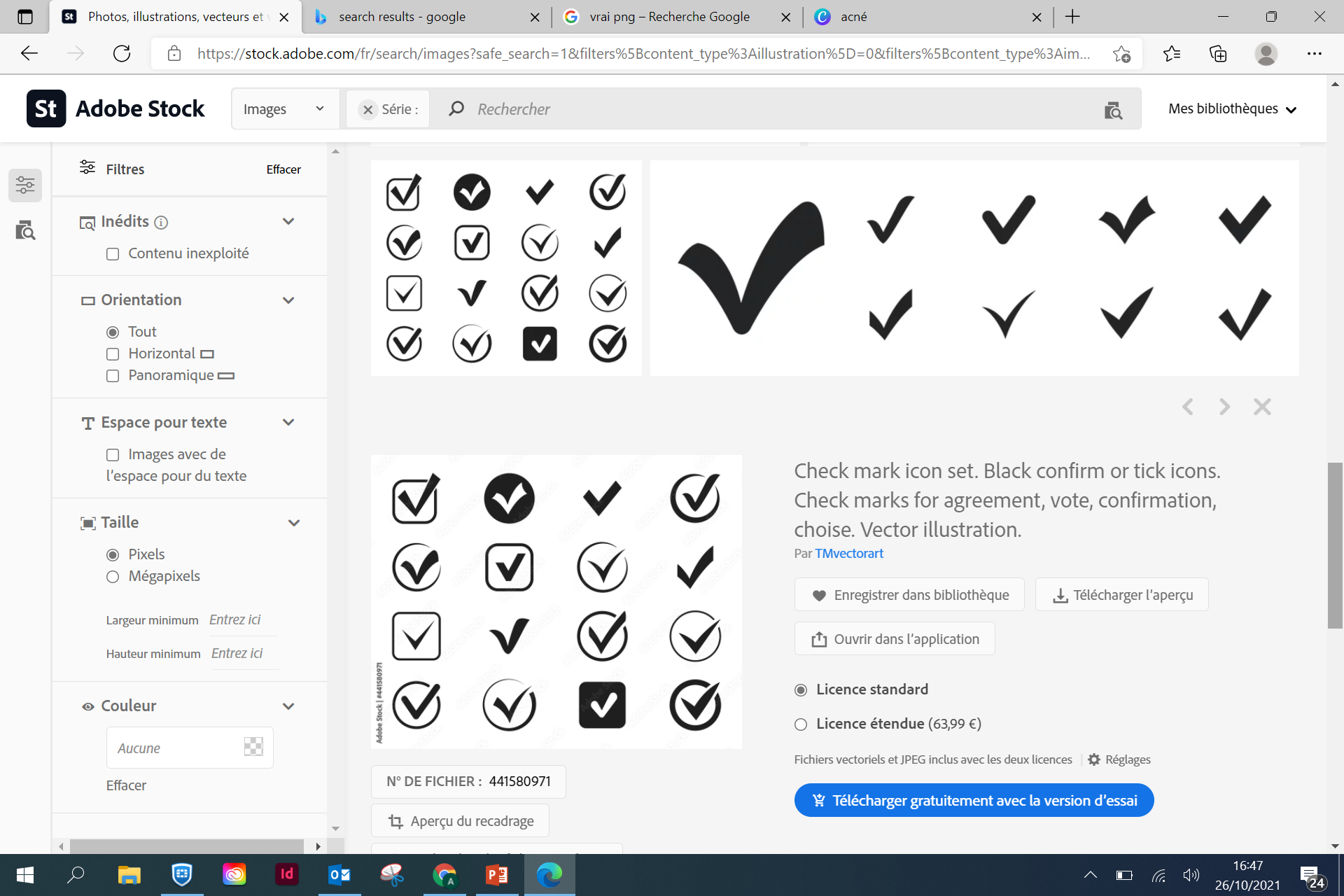 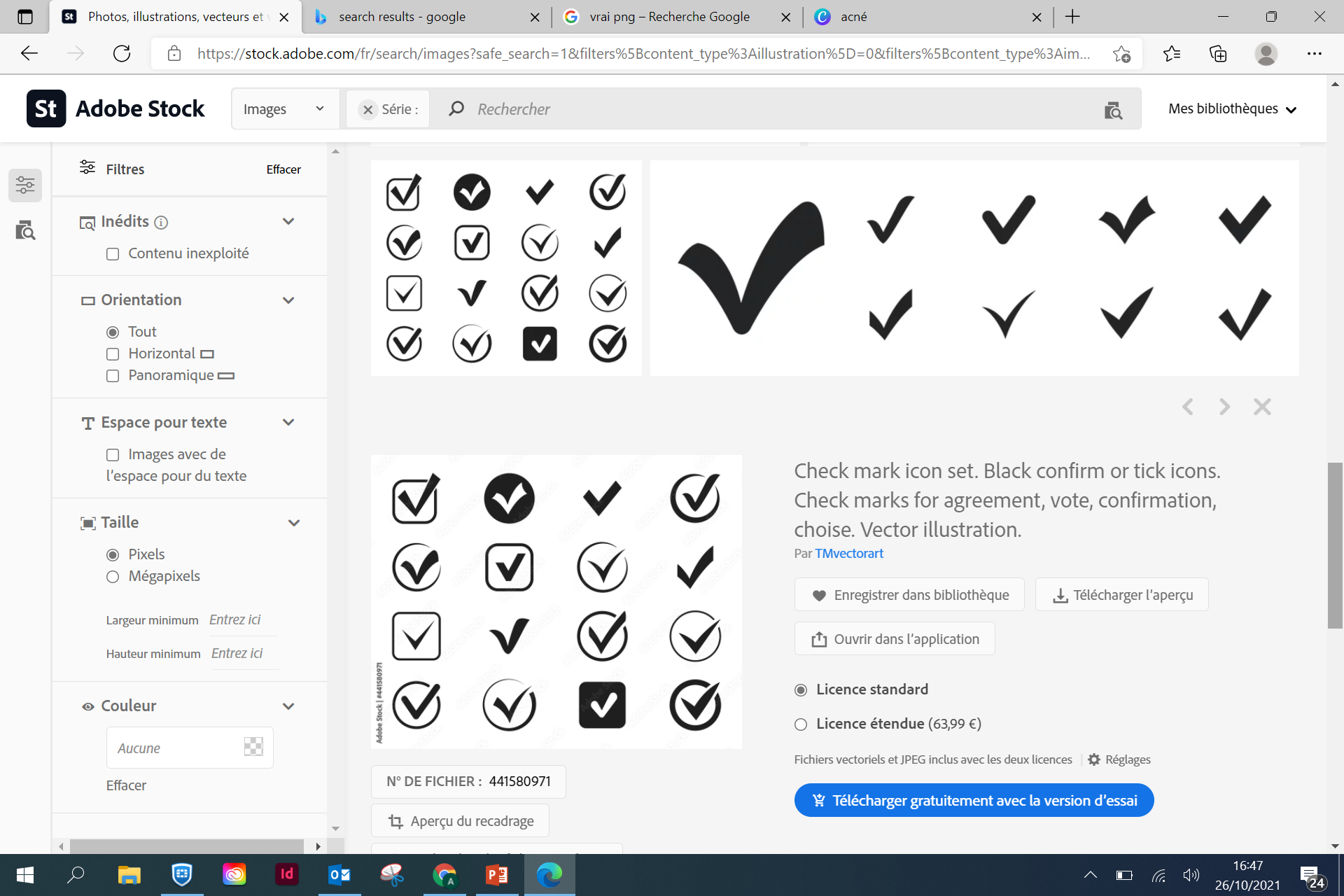 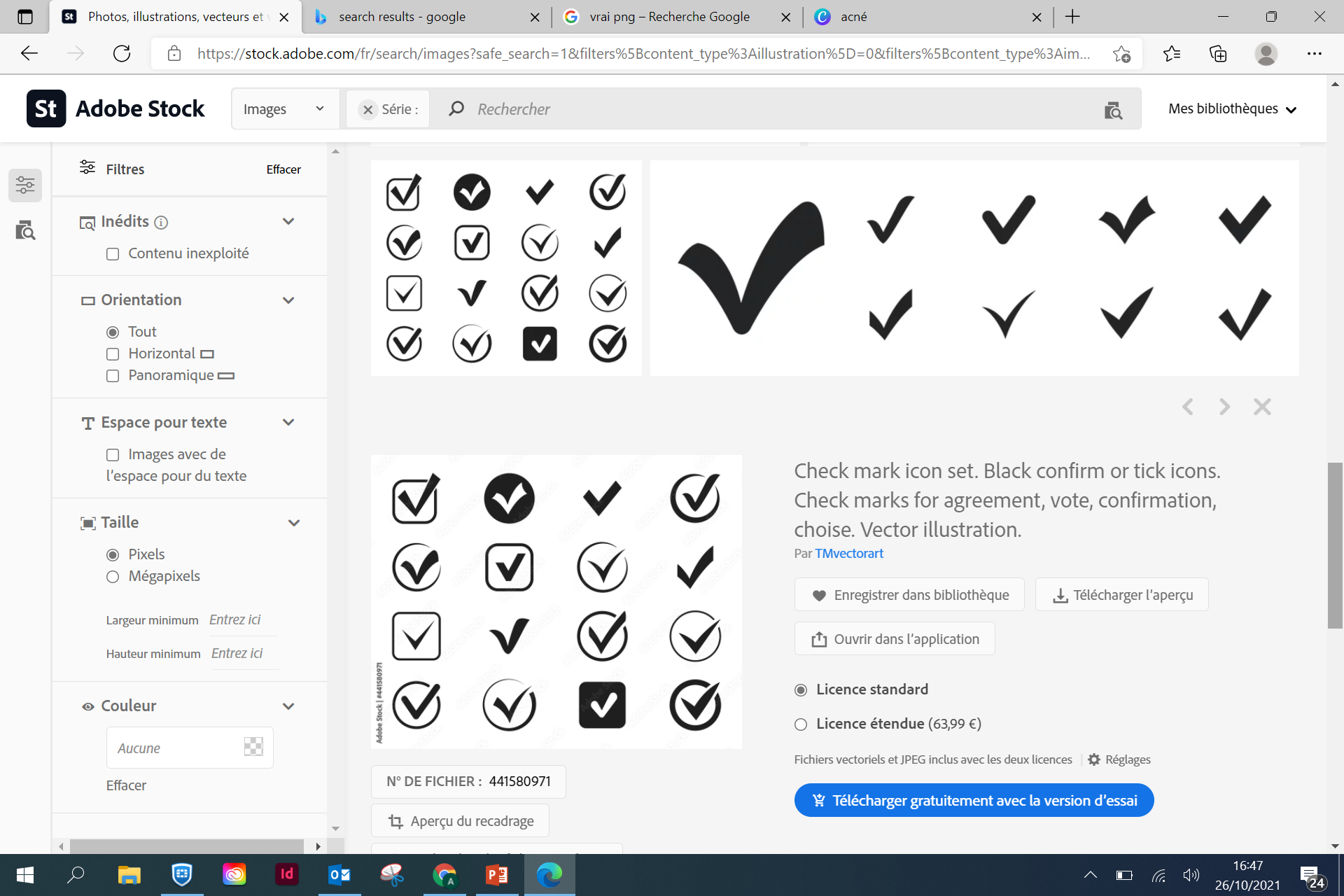 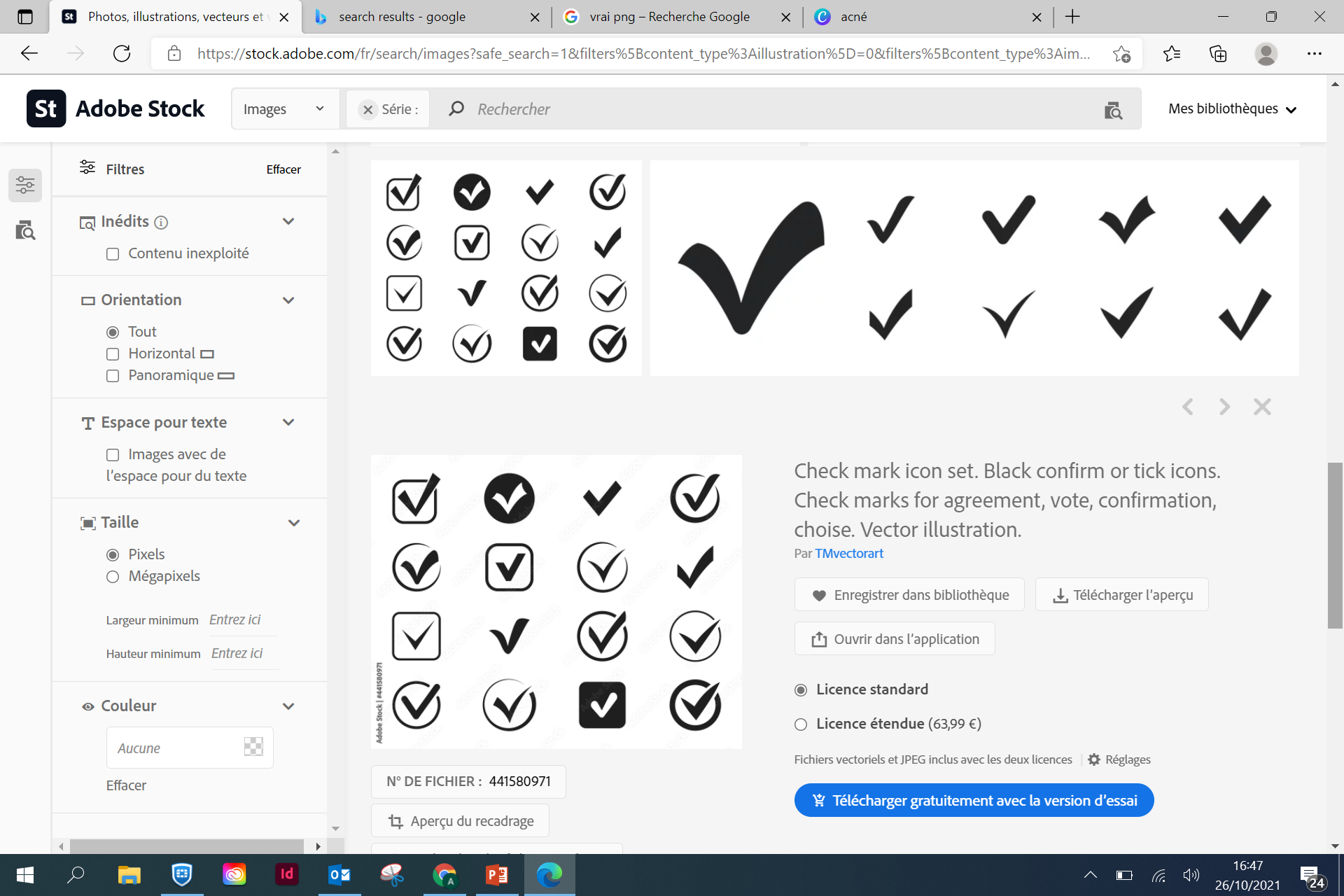 FSC case without instructions,
    recyclable glass bottle, ball
   stainless steel medical guard
Nomadic & ultra-practical
 Ultra-precise application
STOP imperfections in 
24h chrono
Universal product
95% 
    of ingredients of natural origin, 
Vegan, gluten free
Purifying, cleansing: Ichtyol
Soothing: calendula, bisabolol
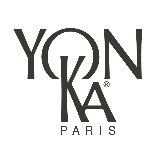 [Speaker Notes: What do you think are the key points to remember about SOS SPOT Roll-on? What information do you think is essential to know about the product?

To summarize, SOS SPOT Roll-on is purifying thanks to its star active ingredient, ichthyol, which is rich in sulfur. This purifying action is reinforced and associated with purifying properties with essential oil of lime and Quintessence. The balance of the skin's eco-system is guaranteed thanks to postbiotics and mainly lactic acid.

Feel free to print this summary slide for your sales people or to put in your institutes.]
Let's play!
[Speaker Notes: SOS SPOT roll-on has no more secrets for you! Let's test your knowledge!]
Why didn't you keep 
the same name as Juvenil?
The name Juvenil is quite segmenting.
The objective with Sos spot roll-on is to reach a wider target (men, women, of all ages) since acne does not only concern teenagers but all individuals throughout their lives.
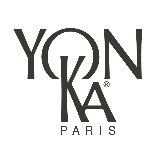 Sos spot roll-on and Juvenil contain ...
90%
of ingredients 
naturally occurring
92%
of ingredients 
naturally occurring
95%
of ingredients 
naturally occurring
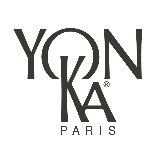 [Speaker Notes: They contain 95% of ingredients of natural origin. These products perfectly respect our formulation charter.]
Sos spot roll-on and Juvenil do not have the same formula
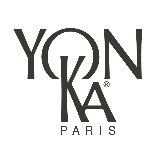 [Speaker Notes: Fake
They both have the same formula.]
Sos spot roll-on and Juvenil are ...
Matifying
Rebalancing
Aassainissant
Purifying 
Sanitizer 
Soothing
Exfoliating Seboregulator 
Soothing
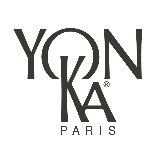 [Speaker Notes: Fake 
Their main properties are purifying, cleansing and soothing with the 6 key active ingredients: ichthyol, postbiotic, lime E.O., Quintessence, calendula and bisabolol.]
Sos spot roll-on can be used in the cabin
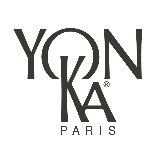 [Speaker Notes: No
The professional product to be used in the cabin is JUVENIL according to the 4 possible uses that we have seen previously.]
Hygiene Guaranteed
Hygiene has been proven by non-contamination tests during actual use: 
application several times a day for 15 days*.
Sos spot roll-on can be used on make-up
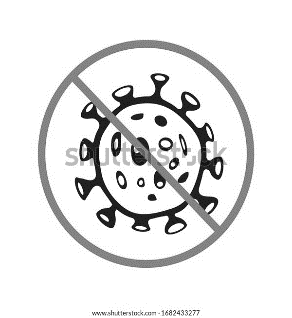 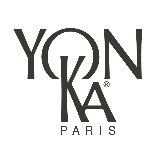 [Speaker Notes: Yes
The formula does not contain any preservative and it is its unique formulation that is self-preserving thanks to its composition and its richness in essential oils.There are many anti-imperfections roll-on on the market and this for many years without any problem of hygiene.
However, in order to reassure our customers on this point, we have carried out a so-called "cleanliness" test internally by our bacteriological control laboratory on 13 subjects. They used SOS SPOT roll-on for 15 days at a rate of several uses per day and we guarantee non-contamination, hygiene and safety of use are thus assured.]
Sos spot roll-on cannot be used 
than by teenagers
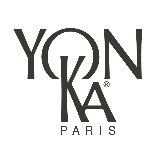 [Speaker Notes: Fake 
As mentioned at the beginning of the webinar, blemishes are a universal concern. SOS SPOT roll-on is therefore an intergenerational and mixed product.]
Can Sos spot roll-on be used in combination with Juvenil?
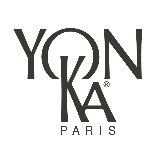 [Speaker Notes: Yes, the use of the duo will allow to obtain even faster results since the repetition of the application reinforces the effectiveness.]
What is the ideal anti-imperfection attack program?
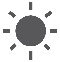 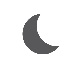 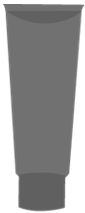 HABITUAL CARE
+
At any time
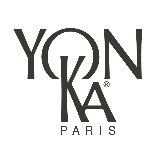 [Speaker Notes: In the morning and evening, cleanse with the CLEANSING GEL and then spray with YON-KA LOTION.
Apply EMULSION PURE, JUVENIL, CREME 15 under your usual cream and SOS SPOT roll-on at any time of the day.]
360° activation strategy
[Speaker Notes: To make this new product a success, we offer you a 360° activation. 
All the elements will of course be available on the pro space.]
Training
Ppt webinar
Product sheet
[Speaker Notes: First of all, at the level of training, we provide you with the updated product sheet including SOS SPOT roll-on, JUVENIL retail and pro. And also this webinar ppt.]
POS animation
Visibility at the point of sale
Distributor 
of product
Promotional/teasing video
A4
Poster of the purity range
[Speaker Notes: In order to assist you in the communication and visibility of this new product within your institutes, we have developed various support elements:
A4/Poster
Video to put on your digital counters 
Product dispenser]
Communication
Visibility in the press
Press Kit + Cosmetic websites & blogs partnerships
Digital
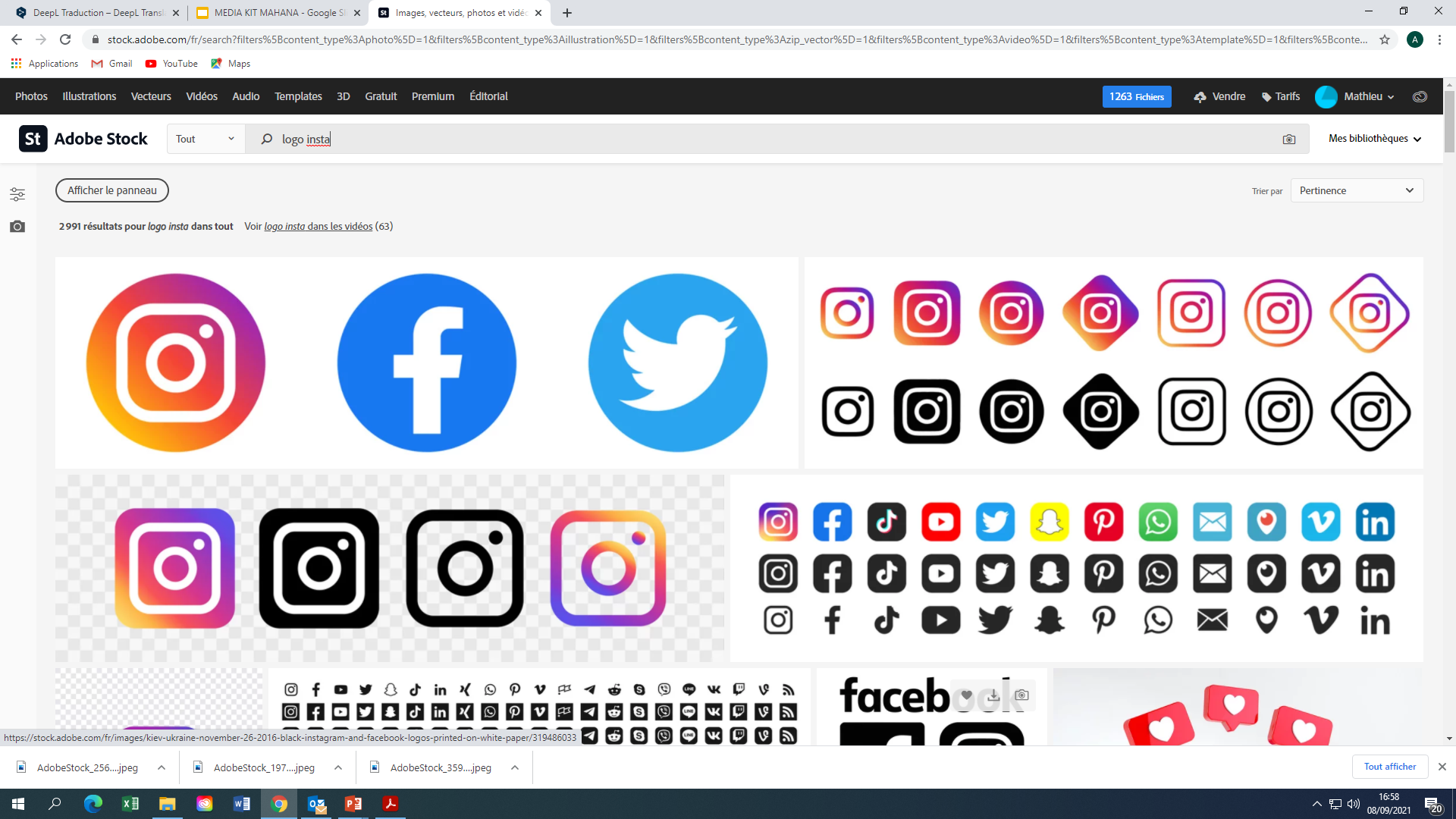 Media Kit
Sending product to influencers
Newsletter
Google ads
Sponsored campaigns on social networks
yon-ka website
[Speaker Notes: In terms of digital activation, we have also developed :
a media kit with a publication calendar
Sending the product to influencers
Newsletters
Google ads
Sponsored campaigns on social networks 

We will also promote SOS SPOT roll-on via a banner on the homepage of the Yon-Ka website and a dedicated product page. 

Feel free to do the same on your own websites and networks.
The objective is to make this new product known and to make it the ideal ally against imperfections.]
ExchangesQuestions and answers
[Speaker Notes: Before we leave, I would like to take your questions. 
Feel free to ask any questions and I will be happy to answer them.]
[Speaker Notes: This webinar is now over. I wanted to thank you for your participation and your proactivity.
I was delighted to spend this time with you and to have introduced you to our new product which I hope will be a great success with your customers. 
Do not hesitate to come back to me if you have additional questions or if you wish a personalized accompaniment. We are at your side.

See you soon .....]